Bank ManagementLecture #1
Bülent Şenver
bulentsenver@gmail.com
bulentsenver@gmail.com
1
We will Learn This Week?
1. Function of Financial Markets
2. Main Function of Commercial Banks
3. Commercial Banks’ Finacial Activities
4.  Revenue Sources of Banks
5.  Intermediation services of Banks
6.  Needs of Bank Customers
7. Types of Banks
bulentsenver@gmail.com
2
Function of Financial Markets
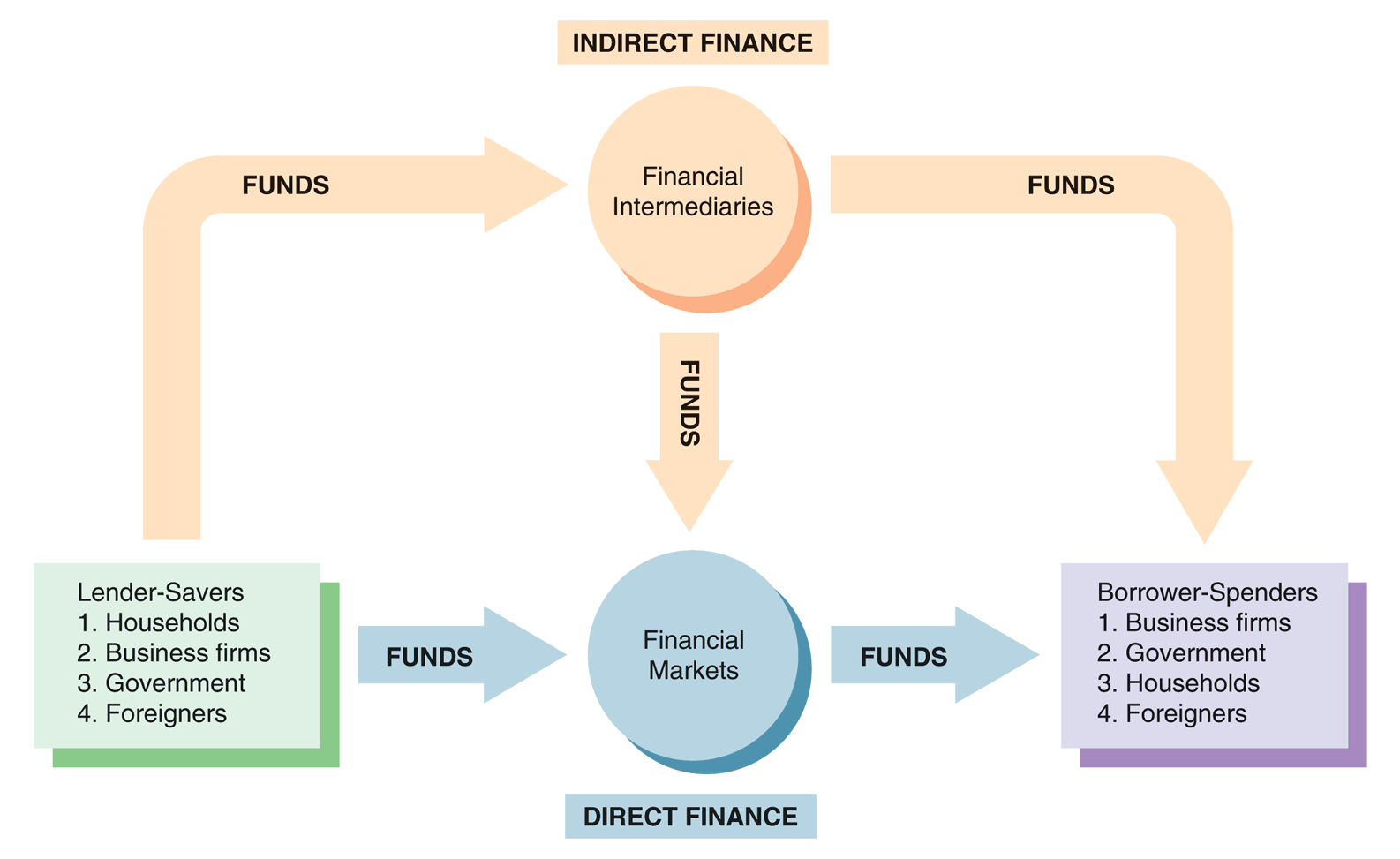 2-3
bulentsenver@gmail.com
Comercial Banking
DEPOSITS
LOANS
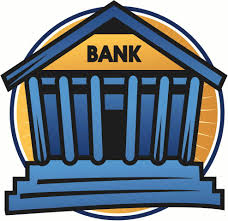 Get
Give
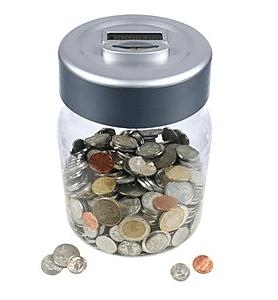 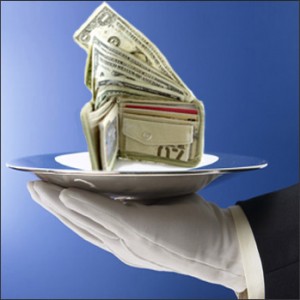 Interest Income
 Get
Interest Expense 
                Give
bulentsenver@gmail.com
4
Comercial Banking
Interest Bearing Liabilities
Interest Earning Assets
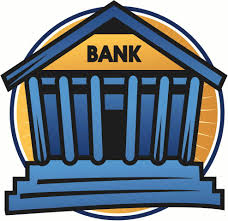 DEPOSITS
LOANS
IBL
IEA
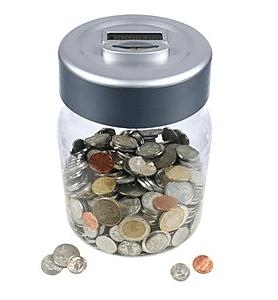 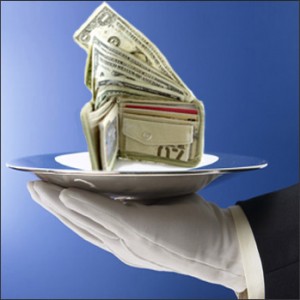 Net Interest Income
Interest Income
Interest Expense
bulentsenver@gmail.com
5
Revenue Sourses of Commecial
Revenue 1
Revenue 2
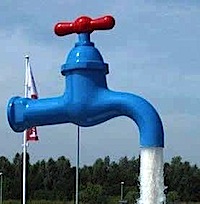 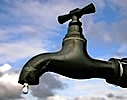 + Interest  
    Income
+ Non Interest      
    Income
Net Interest Income
Net 
Non Interset Income
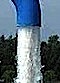 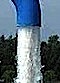 Expense 1
Expense 2
Interest  
     Expense
Non Interest 
      Expense
Net Income Before Tax
bulentsenver@gmail.com
6
Commercial Bank Revenue & Expense Map
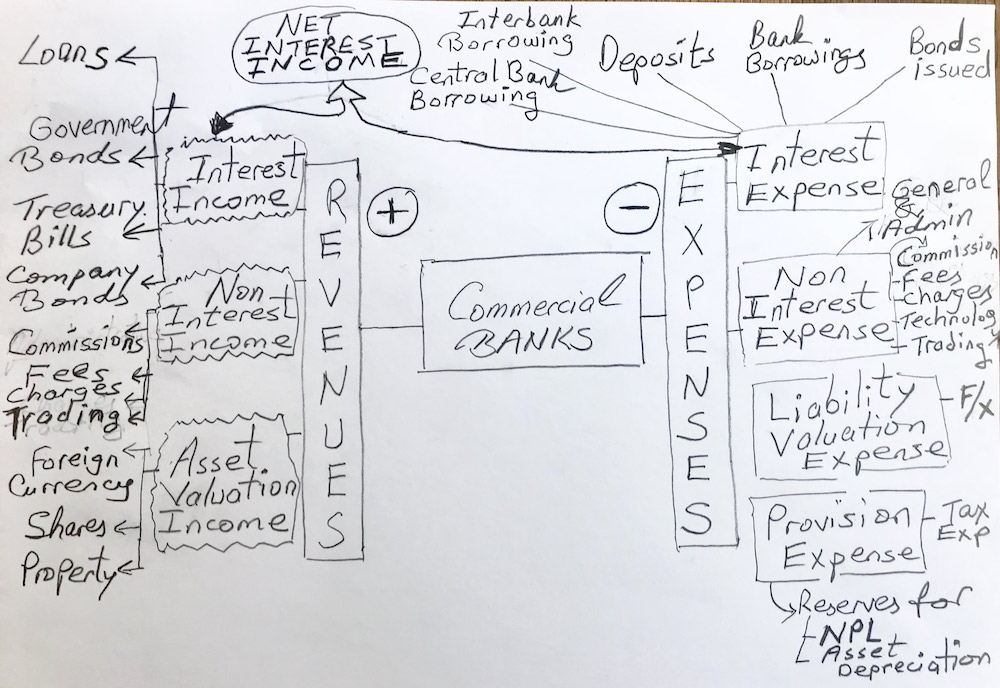 bulentsenver@gmail.com
7
Bank Intermediation Services
Related Risks:
1. Concentration R (Big Deposit R or Big Loan R)
2. Foreign Exchange Position  
3. Liquidity R (S/T Deposit vs L/T Loan)
4.Net Interest Income R
5. Sensitivity Gap R (fixe rate Deposit vs variable rate Loan) 
6. Recoverability (insufficient gurantee)
Intermediation Type:
1. Denomination
2. Currency
3. Maturity
4. Interest Rate
5. Interest Sensitivity
6. Security-Collateral
bulentsenver@gmail.com
8
Banks Target 7 Needs of CustomersNeeds:                                      Products:
1. Savings need
2. Borrowing need
3. Investment need
4. Security need
5. Trading need
6. Payment need
7. Advice & consulting need
1. Term-Deposits
2. Loans
3. Securities, Government Bonds, Treasury Bills, Company Bonds, Mutual Funds, Certificate of Deposits, Commercial Papers, Mortgage Backed Securities, Asset Backed Securities, 
4. Insurance products, Derivatives, Forwards, Swaps, Options, Hedging
5. Buy & Sell Foreign Currencies & Bonds, Shares, Precious Metals, Commodities
6. Cash, Cheques, Promissory Notes, Credit Cards, Debit Cards, ATM, POS, EFT, SWIFT
7. Asset management, Wealth Management, Investment Banking
bulentsenver@gmail.com
9
Financial IntermediariesTypes of Banks
Commercial Banks
Investment Banks
Merchant Banks
Islamic Banks (participation banks)
Development Banks
Off-Shore Banks
Special Purpose Banks
bulentsenver@gmail.com
10